My Home AutomationPart 2
Paul MacDougal
TriEmbed.org
September 14, 2020
My Layout
Internet
Cable
Modem
ESP8266
based
devices
Amazon
DASH
buttons
Ubiquity
Edgerouter
192.168.2.x
subnet
Raspberry Pi
Zero WiFi
WiFi
AP
MQTT
Raspberry Pi Zero W runs MQTT broker
sudo apt-get install mosquitto
sudo apt-get install mosquitto-clients
Python script on Pi
Subscribes to local MQTT broker topic: "tele/#"
Publishes select values to Adafruit

def on_message(client, userdata, msg):
  . . .
  elif u'tele/sonoffE/SENSOR' == msg.topic:
    data = json.loads(msg.payload)
    publishAdafruit('h.w', data['ENERGY']['Current'])
    publishAdafruit('h.wv', data['ENERGY']['Voltage'])
In Part 1
Smart washer implementation
Monitor current
Detect end of last spin cycle
Soil Probe implementation
Deep sleep
Wakes up every hour and measures soil resistance and battery voltage
ESP Now allows <0.5 second awake
Shop Lights
Shelly 2.5 in overhead fan junction box.
Two Gosund smart switches in outlets.
Desk light and soldering iron
Overhead tube light
No Python scripting needed
Tasmota can talk from one device to another via MQTT or direct HTTP access.
Shop lights in action
Wiring
Load 02 is the fan
Load 01 is the fan’s light
Switch sw1 is in the wall
Switch sw2 is not used
Web interface
Tasmota Rule
ON Switch1#state DOPower1 %value%websend [192.168.2.49] power %value%websend [192.168.2.50] power %value%ENDON
ON Switch1#state DOPower1 %value%publish cmnd/GosundX/power %value%publish cmnd/GosundW/power %value%ENDON
[Speaker Notes: The slide syhntax is wrong.  The actual rule running on my device is: ON Switch1#state DO backlog Power1 %value% ; websend [192.168.2.49] power1 %value% ; websend [192.168.2.50] power1 %value% ENDON
But, the slide is easier to understand and gets the general feeling across]
How do I turn on the fan?
SW2 is not hooked up.  SW1 is controlling the light.
You could probably create a statemachine using Tasmota Rules to have up-down-up in rapid succession mean to turn on the fan.
I chose to use an Amazon DASH button
Dash Buttons
DASH buttons were sold by Amazon starting on March 31, 2015 and ending on March 1, 2019
Connect to yourWiFi (onceconfigured)
“Phone home” toAmazon to orderstuff
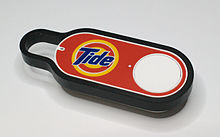 DASH behavior
Thanks to our own Huan Truonghttps://www.tnhh.net/posts/what-do-you-do-with-lots-of-amazon-dash-buttons.html 
When pressed, my DASH button will:
connect to my WiFi
access time-c.nist.gov
access dash-button-na.amazon.com
Detection
Others who have hacked DASH buttons monitor the “connect to my WiFi” action by looking at ARP traffic sent out on the network by the WiFi Access Point.
ARP
The Address Resolution Protocol (ARP) is a communication protocol used for discovering the link layer address, such as a MAC address, associated with a given internet layer address, typically an IPv4 address
ARP cache
WiFi APs cache ARP entries (for 4 hours?) so DASH button presses within this period do not generate network ARP traffic.  Not great if I want to turn my fan off sooner than 4 hours after turning it on.
Local DNS
Huan had the great idea of using DNS
My edgerouter can run dnsmasq, an open source DNS/DHCP program.
/etc/hosts has:192.168.2.30     dash-button-na.amazon.com
DASH button now tries to communicate with the “amazon” server at 192.168.2.30 which is my Raspberry Pi Zero W
[Speaker Notes: dnsmasq[2341]: 192.168.2.105/51558 query[A] dash-button-na.amazon.com from 192.168.2.105 
dnsmasq[2341]: 192.168.2.105/51558 /etc/hosts dash-button-na.amazon.com is 192.168.2.30]
DASH script
import …

buttons = eval(open("/home/pi/DASH/amazonbuttons.conf").read())
debounces = {'dummy':'dummy'}
serversocket = socket.socket(socket.AF_INET, socket.SOCK_STREAM)
serversocket.bind(("0.0.0.0", 443))
serversocket.listen(5)

while True:
    # wait for DASH connection
    connection, addr = serversocket.accept()
    address = addr[0] # IP address of device making the connection
    connection.close()

    t = time.time()
    if (address not in debounces.keys()) or (t - debounces[address] >= 3):
        if address in buttons.keys():
            os.system(buttons[address])
        debounces[address] = t
[Speaker Notes: 3 second delay between connections is enforced by the debounces logic]
amazonbuttons.conf
pi@rpizwF:~/DASH $ cat amazonbuttons.conf
{
    "192.168.2.47" : "mosquitto_pub -t 'cmnd/shellyB/POWER2' -m 2",    "192.168.2.48" : "mosquitto_pub -t 'cmnd/99e813/command' -m 'water'"
}
[Speaker Notes: Recall that I create static leases for all my WiFi devices based on their MAC addresses
192.168.2.47 is my “Playdough” DASH button
192.168.2.48 is my “Energizer” DASH button]
Power outage
The Pi Zero is plugged into a UPS
USB cable from UPS to Pi
apcupsd is running on the Pi and can run a script on power outage and restoration.
Publish to MQTT broker at io.adafruit.com
IFTTT monitors the UPS topic on Adafruit and sends a notification to my iPhone.